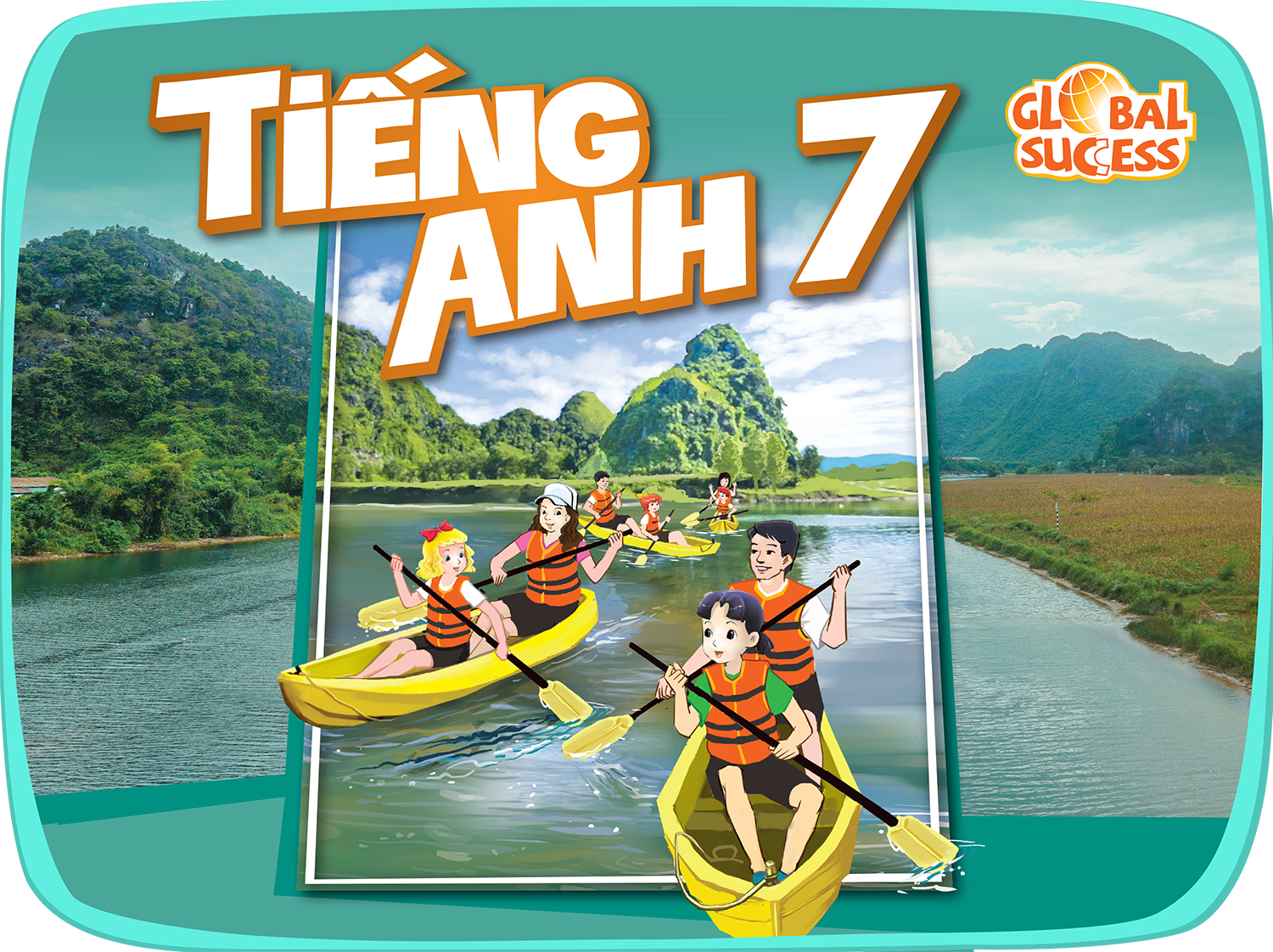 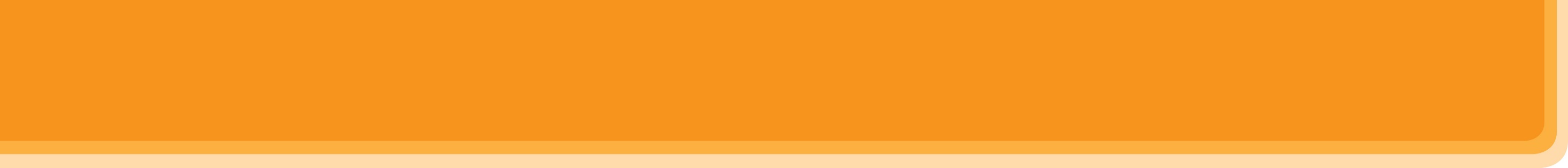 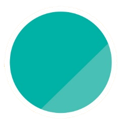 1
HOBBIES
Unit
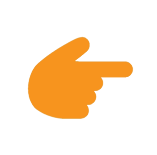 LESSON 3: A CLOSER LOOK 2
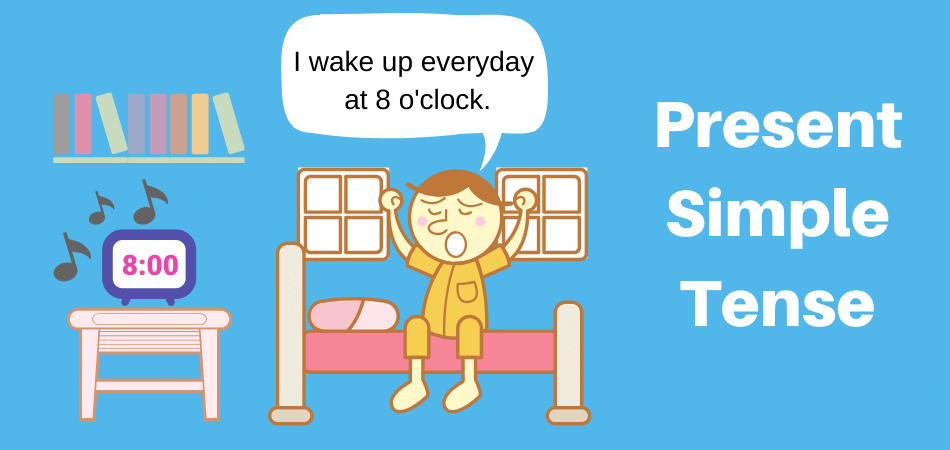 Unit
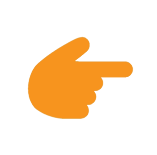 LESSON 3: A CLOSER LOOK 2
WARM-UP
Guessing game
Grammar focus
Present simple tense: Review
PRESENTATION
Task 1: Match the sentences to the correct uses.
Task 2: Complete the sentences. use the present simple form of the verbs.
Task 3: Fill in each blank with the correct form of the verb in brackets.
Task 4: Write complete sentences, using the given words and phrases.
PRACTICE
Task 5: Game - Sentence race
PRODUCTION
Wrap-up
Homework
CONSOLIDATION
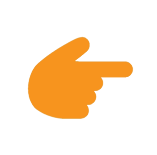 LESSON 3: A CLOSER LOOK 2
Review the previous lesson
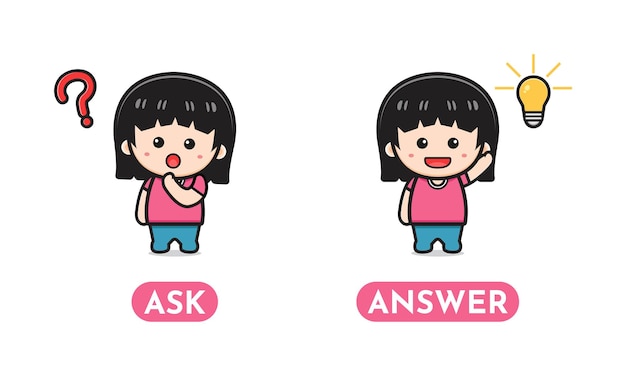 Jumble Words
H r s e o     R n i n g i d
 Horse Riding
L u g e
GLUE
 Hồ , keo
Dllo huoes
Doll house
 Nhà búp bê
pustairs
Upstairs
 Lên lầu
mazaing
Amazing
 Ngạc nhiên
Scion
coins
 Đồng xu
Mikang Meldos
Making models
 Làm mô hình
ggingjo
Jogging
 Đi/ chạy bộ
Expressing like/ dislike + sth
S like/ love/ enjoy    + N
dislike/hate
I love gardening
She hates jogging
Review the vocabulary
Glue (n): hồ , keo dám
Doll house (n): nhà búp bê
Upstairs (n): lên lầu
Amazing (adj): làm sửng sốt, nhạc nhiên
Coins (n): đồng xu
Making models: làm mô hình
Jogging (n): đi/ chạy bộ thể dục
S+ like/ love/ enjoy +  N
        dislike/hate
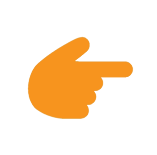 LESSON 3: A CLOSER LOOK 2
Grammar focus
Present simple tense: Review
PRESENTATION
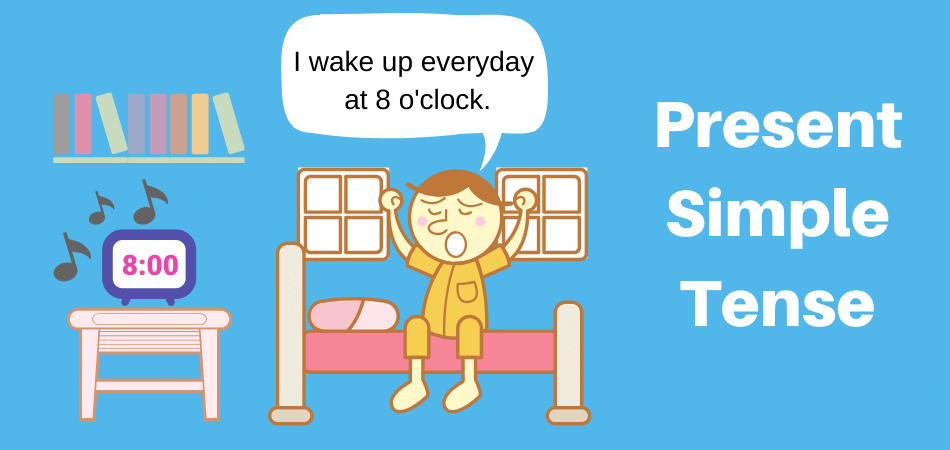 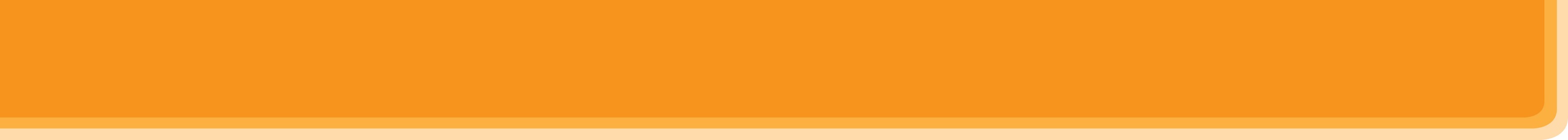 PRESENTATION
The present simple
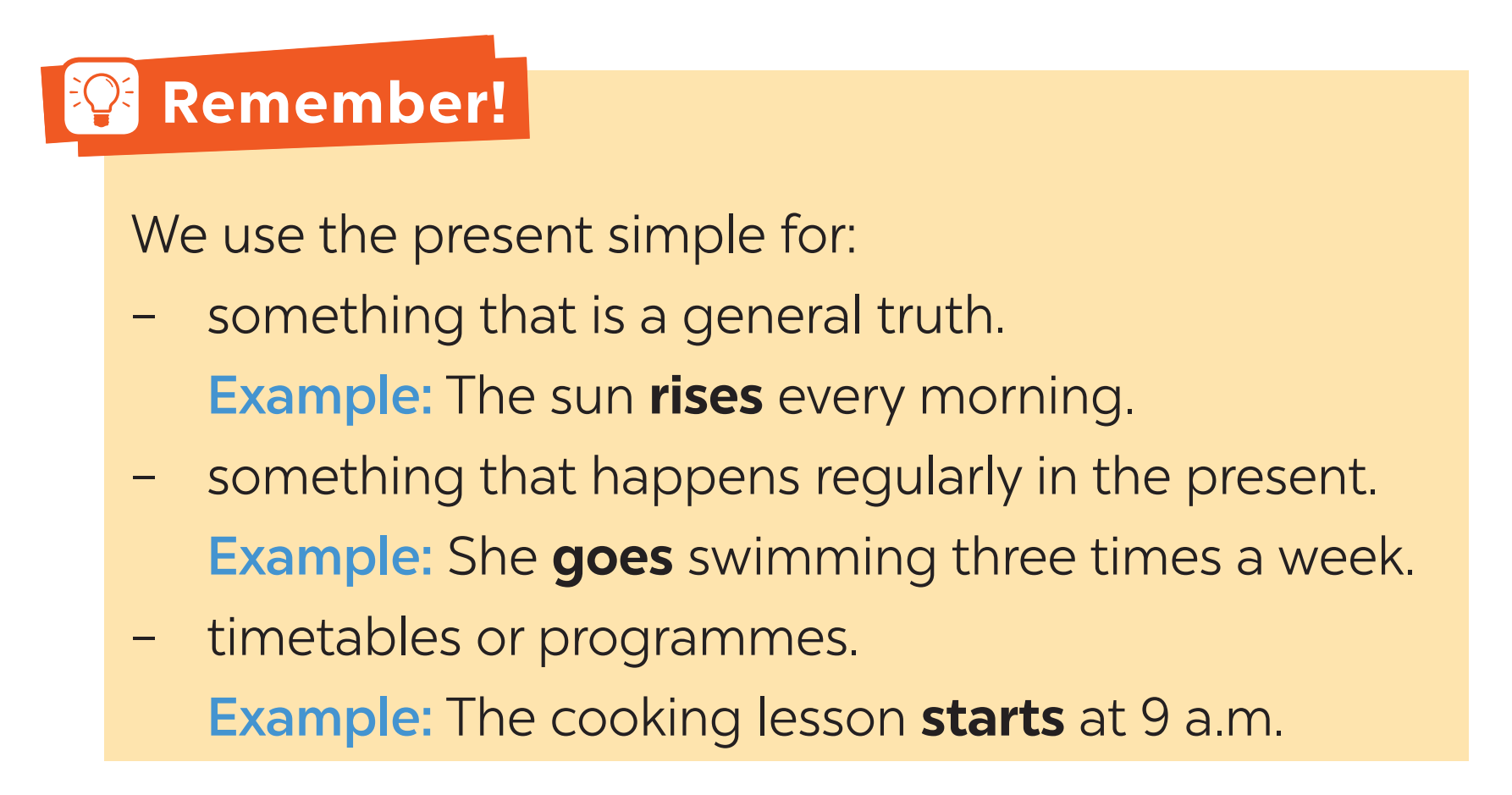  Diễn tả 1 sự thật hiển nhiên
 Diễn tả 1 điều diễn ra   ở hiện tại
 Diễn tả 1 lịch trình, chương trình,
hoặc thời gian biểu
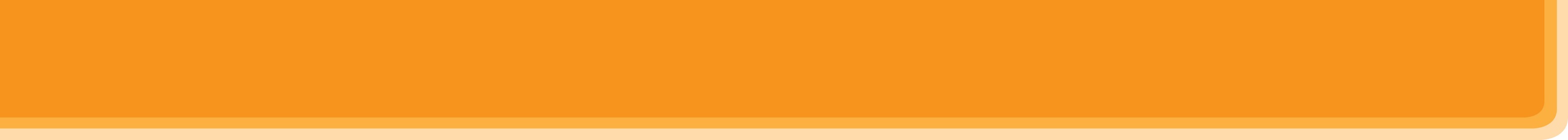 PRESENTATION
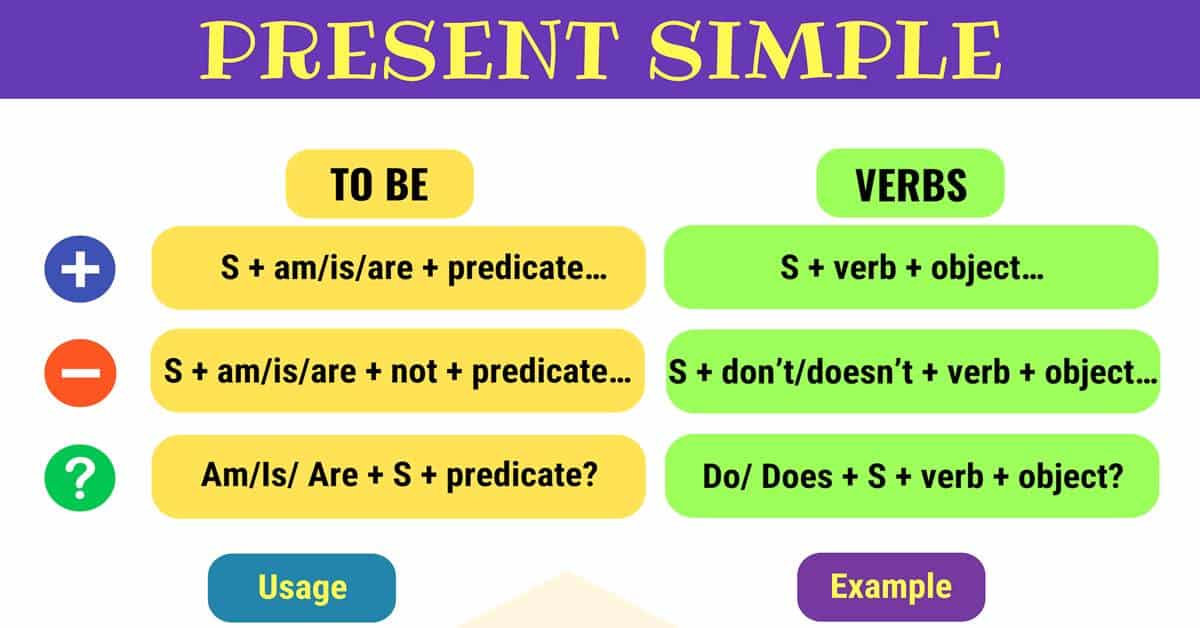 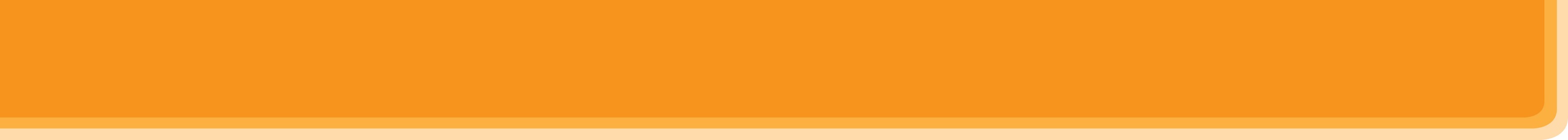 PRACTICE
1
Match the sentences (1 – 5) to the correct uses (a – c).
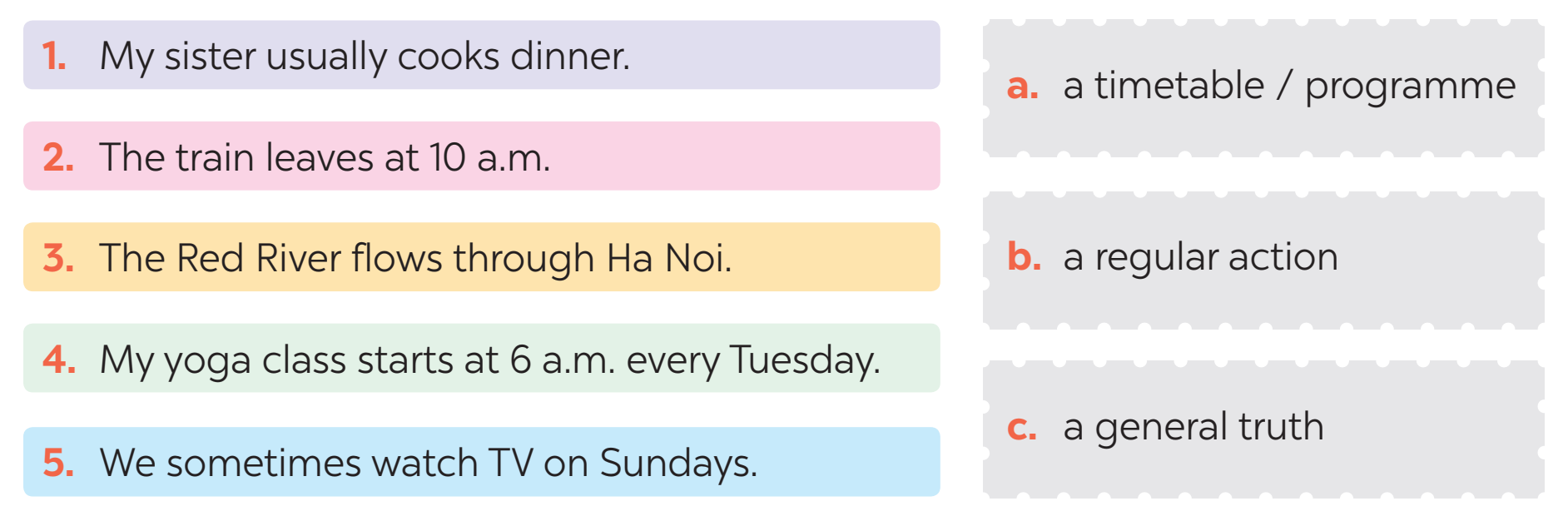 b
a
c
a
b
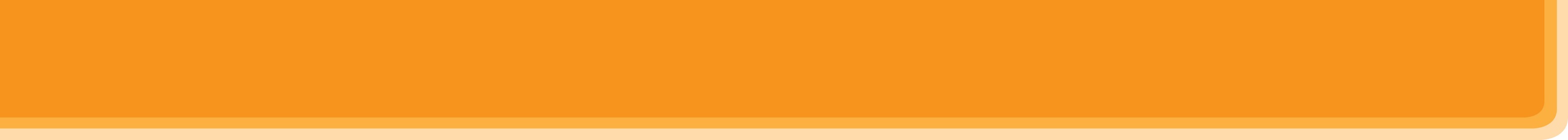 PRACTICE
2
Complete the sentences. Use the present simple form of the verbs.
1. My brother and I (make) ________ a new model every month.2. What _________ Lan (do) ________ in her free time?3. I (have) _________ a drawing lesson every Tuesday.4. Mark (not like) ____________ doing judo.5. _________ your English lesson (start) _________ at 6 p.m.?
make
does
do
have
doesn’t like
Does
start
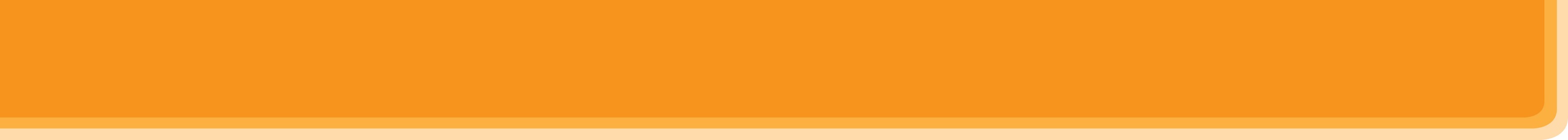 PRACTICE
3
Fill in each blank with the correct form of the verb in brackets.
My family members have different hobbies. My dad (1. enjoy) _________ gardening. He (2. spend) __________ two hours in our garden every day. My mum and sister (3. not like) __________ gardening, but they love cooking. They (4. go) _______ to a cooking class every Sunday. Their lesson (5. begin) ________ at 9 a.m. I  (6. not enjoy) _______________ cooking, and I cannot cook very well.
enjoys
spends
don’t like
go
begins
don’t enjoy
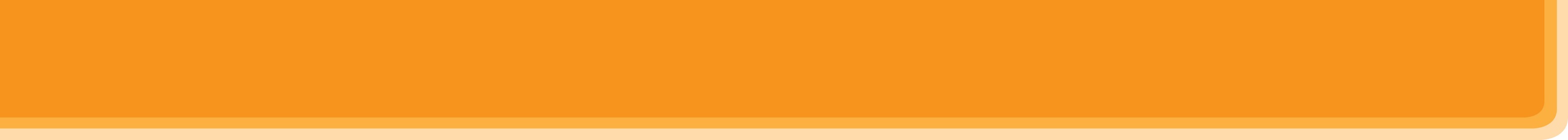 PRACTICE
4
Write complete sentences, using the given words and phrases. You may have to change the words or add some.
1. sun / set / in / west / every evening.__________________________________________________________2. Trang and Minh / play / basketball / every day / after school?__________________________________________________________3. flight / from / Ho Chi minh City / not arrive / 10:30.__________________________________________________________4. our science teacher / start / our lessons / 1 p.m. / on Fridays.__________________________________________________________5. you / make / model / at / weekend?__________________________________________________________
The sun sets in the west every evening.
Do Trang and Minh play basketball every day after school?
The flight from Ho Chi Minh City doesn’t arrive at 10:30.
Our science teacher starts our lessons at 1 p.m. on Fridays.
Do you make models at the weekend?
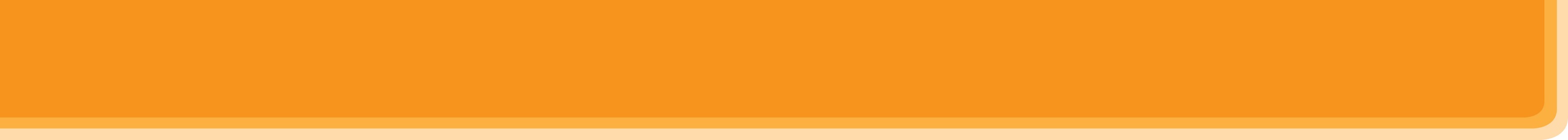 PRODUCTION
5
Game: Sentence Race
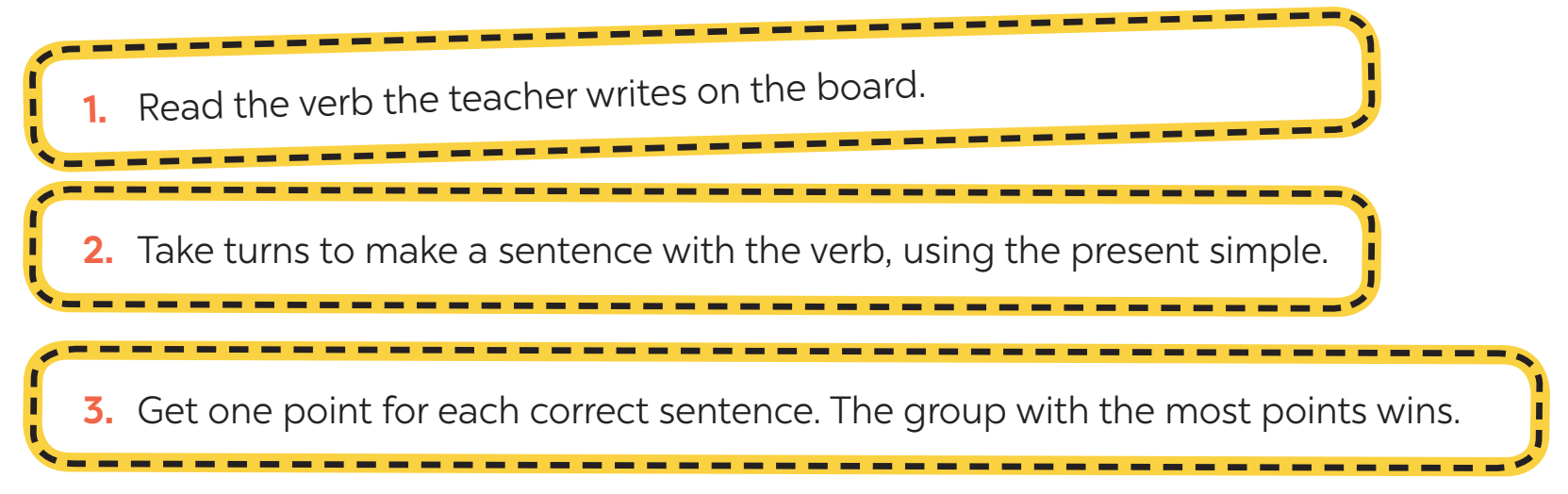 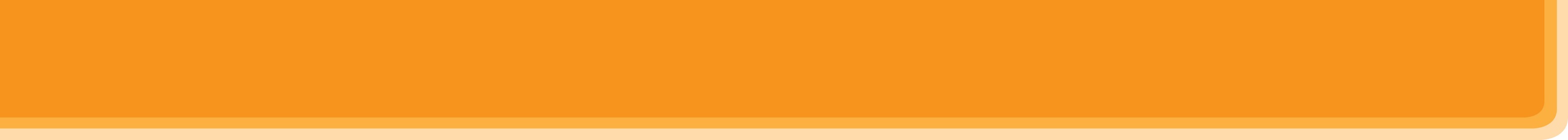 CONSOLIDATION
1
WRAP-UP
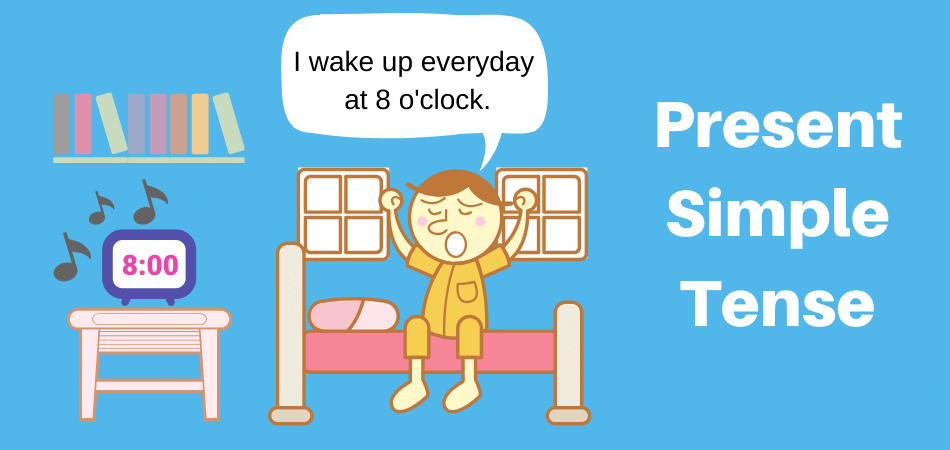 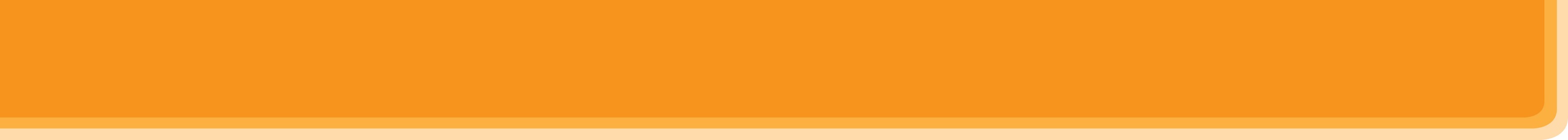 CONSOLIDATION
2
HOMEWORK
Complete exercises in the Workbook.
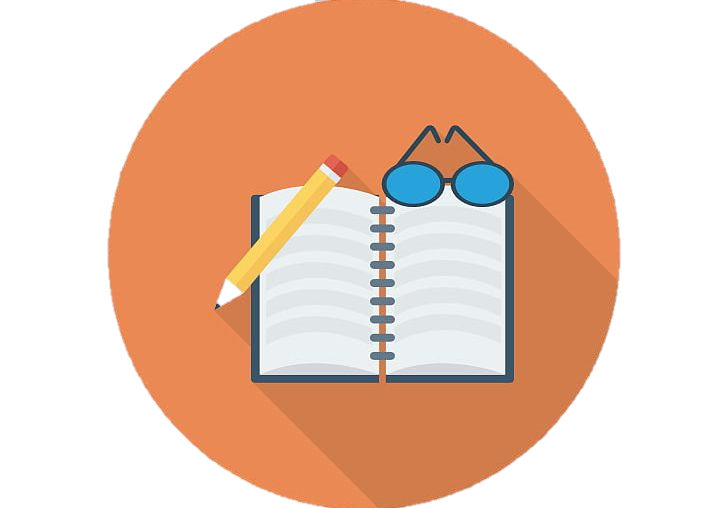 Website: sachmem.vn
Fanpage: facebook.com/sachmem.vn/
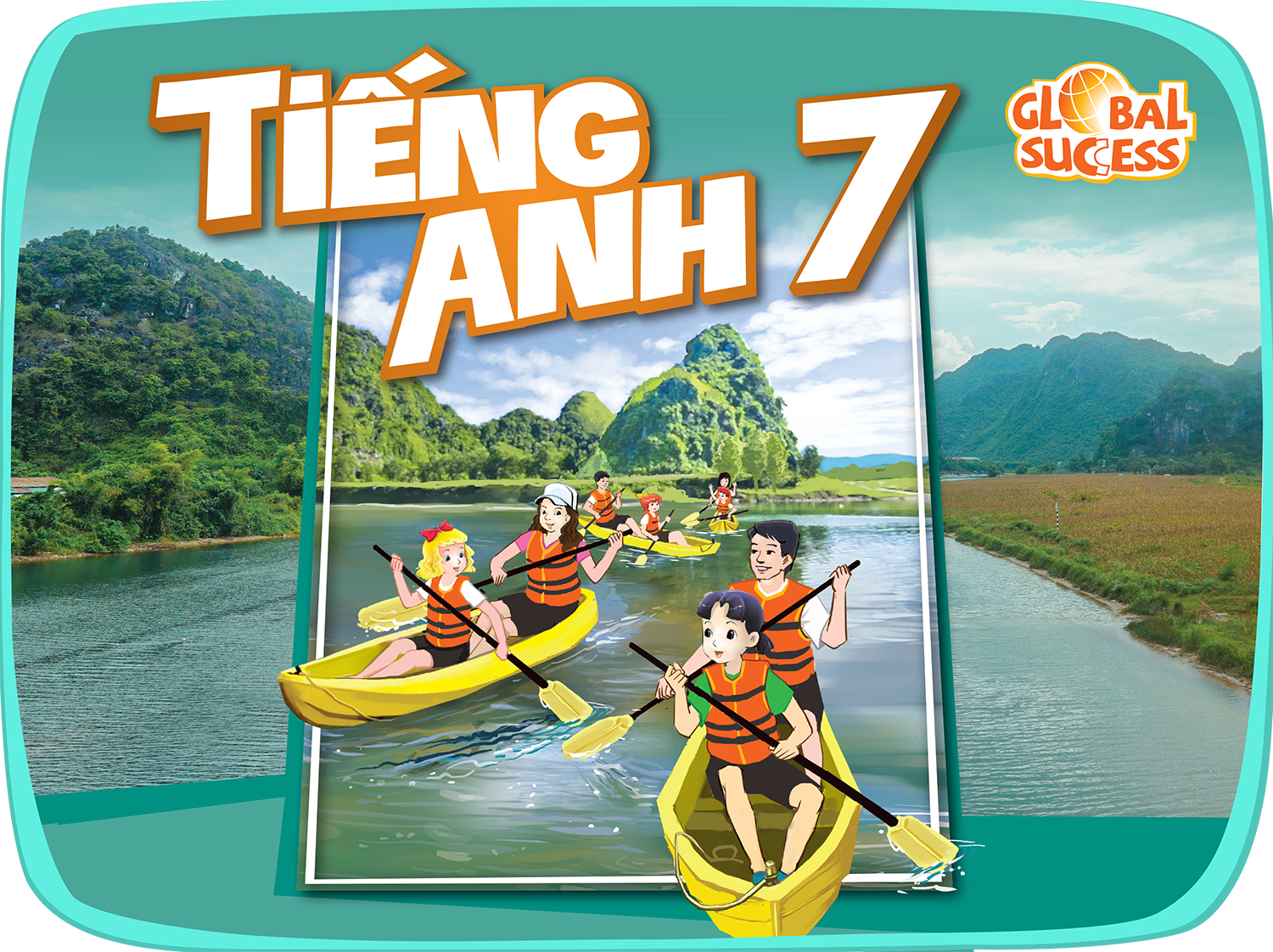 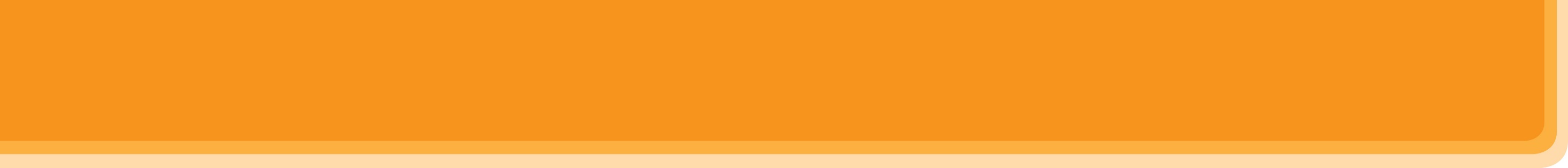 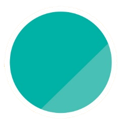 1
HOBBIES
Unit
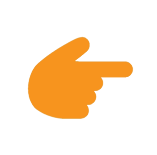 LESSON 4: COMMUNICATION
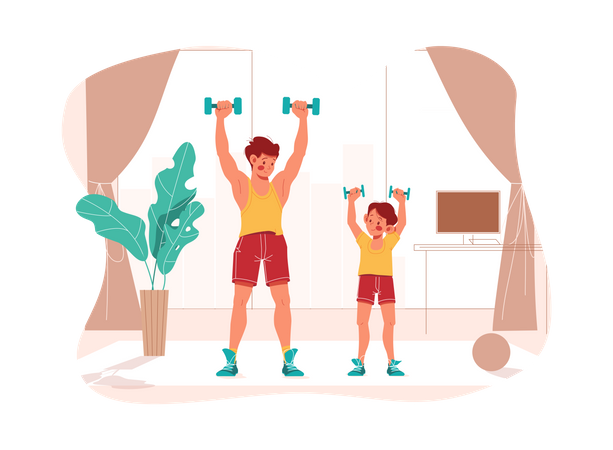 Unit
HOBBIES
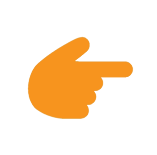 LESSON 4: COMMUNICATION
WARM-UP
Arranging verbs of liking in the descending order of preference
Verbs of liking
Task 1: Listen and read the dialogue below. Pay attention to the questions and answers.
Task 2: Work in pairs. ask and answer questions about what you like and don’t like doing.
EVERYDAY ENGLISH
Task 3: Answer the questions. Fill in column A with your answers.
Task 4: Now interview your friend. Write his / her answers in column B.
Task 5: Compare your answers with your friend’s. Then present them to the class.
ALL ABOUT 
YOUR HOBBIES
CONSOLIDATION
Wrap-up
Homework
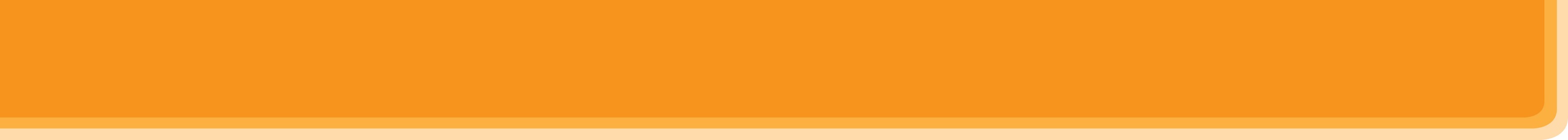 WARM-UP
Arrange the following verbs of liking in descending order of preference.
like
adore
hate
dislike
love
detest
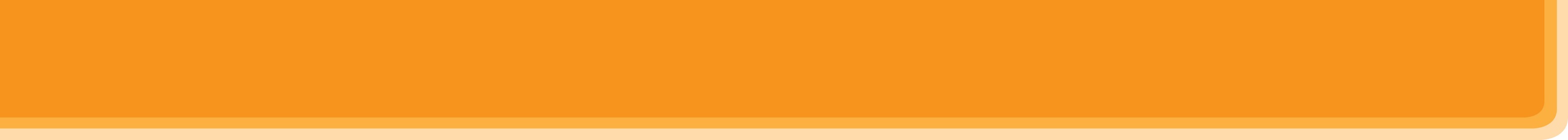 WARM-UP
Arrange the following verbs of liking in descending order of preference.
adore
love
like
dislike
hate
detest
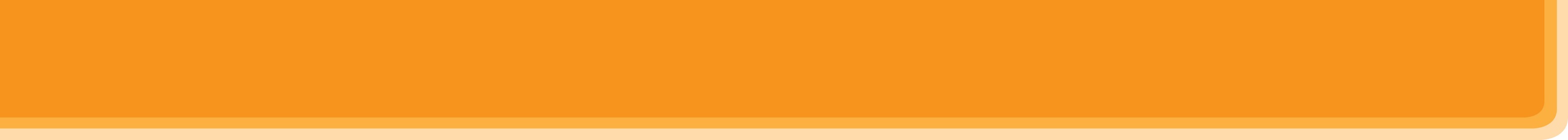 EVERYDAY ENGLISH
VERBS OF LIKING + V-ING
We often use  the –ing form after verbs of liking and disliking.
S +     like/ love/ enjoy/ adore      + V-ing
dislike/ hate/ detest
 Cấu trúc diễn tả sự yêu thích/ không thích làm gì đó (Sử dụng V–ing)
Example:   I like going to the cinema.
                        She hates cleaning the floors.
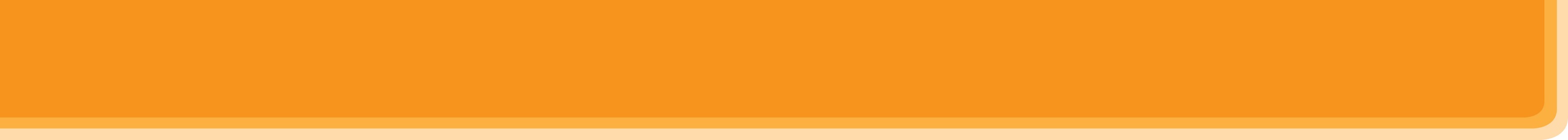 EVERYDAY ENGLISH
1
Listen and read the dialogue below. Pay attention to the questions and answers.
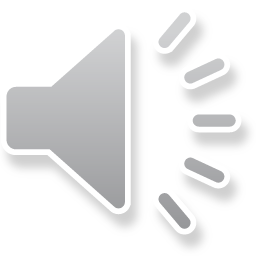 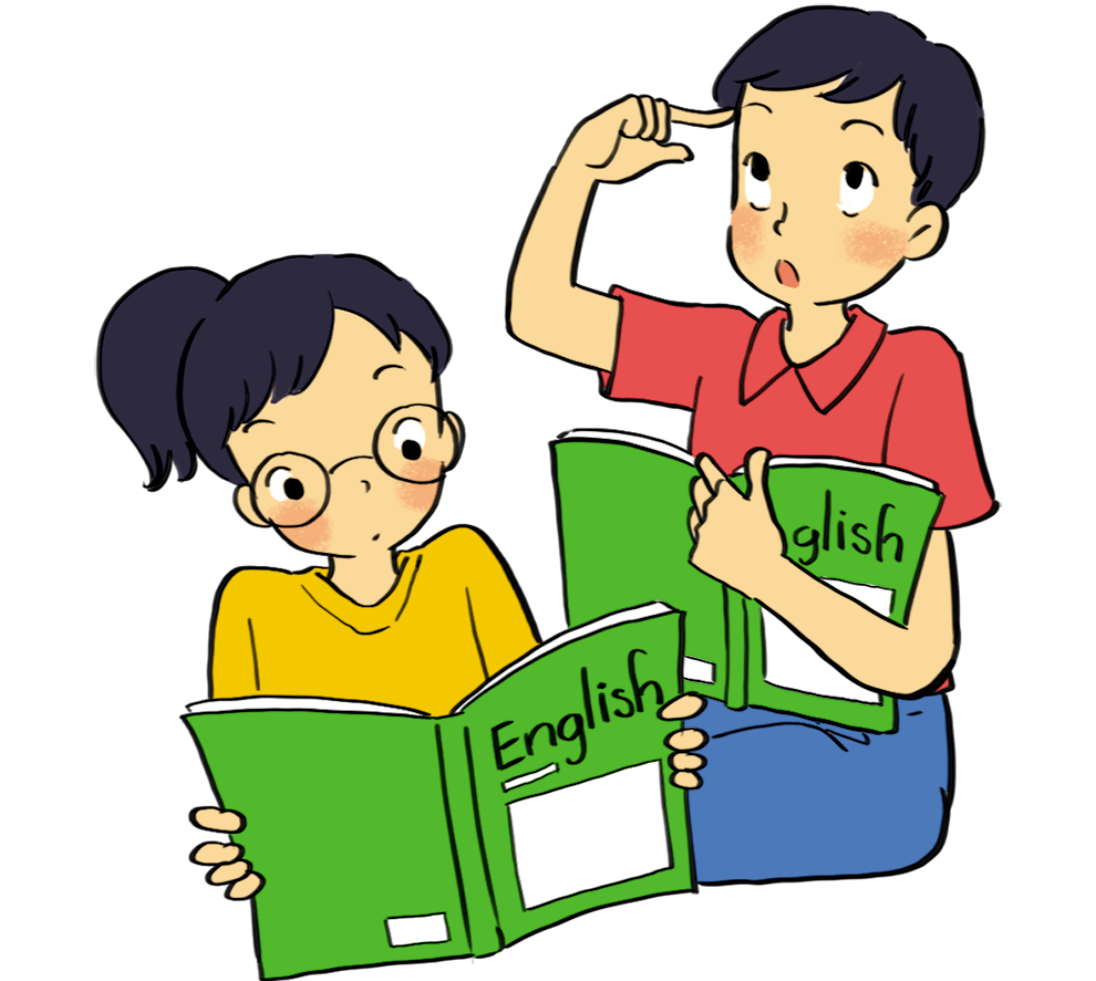 Mi: Do you like reading books?Ann: Yes, very much, especially books about science.Mi: What about painting? Do you like it?Ann: No, I don’t. I’m not interested in art.
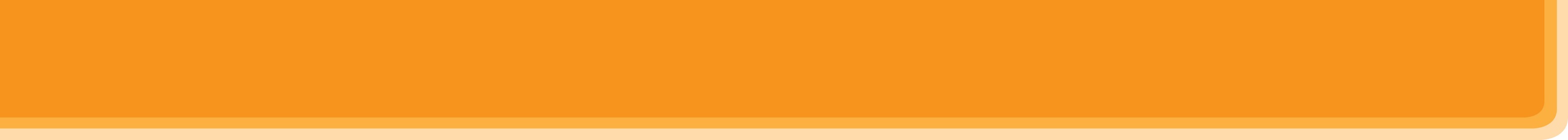 EVERYDAY ENGLISH
2
Work in pairs. Ask and answer questions about what you like and don’t like doing.
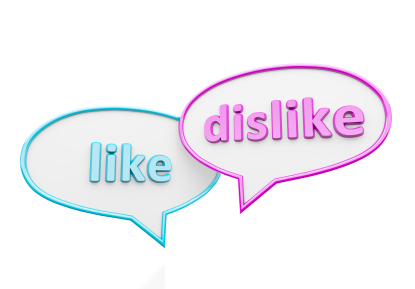 A: Do you like/ love/ enjoy/ adore + V-ing?
                 dislike/ hate/ detest
B: Yes, I do. ...
     No. I don’t. I love ...
Reading books - listening to music - playing sports - hanging out, gardening -  making models - building dollhouses -  doing yoga, doing judo -  collecting coins/ teddy bears
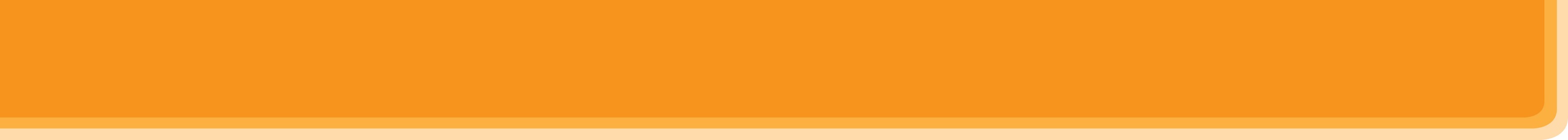 ALL ABOUT YOUR HOBBIES
3
Answer the questions. Fill in column A with your answers.
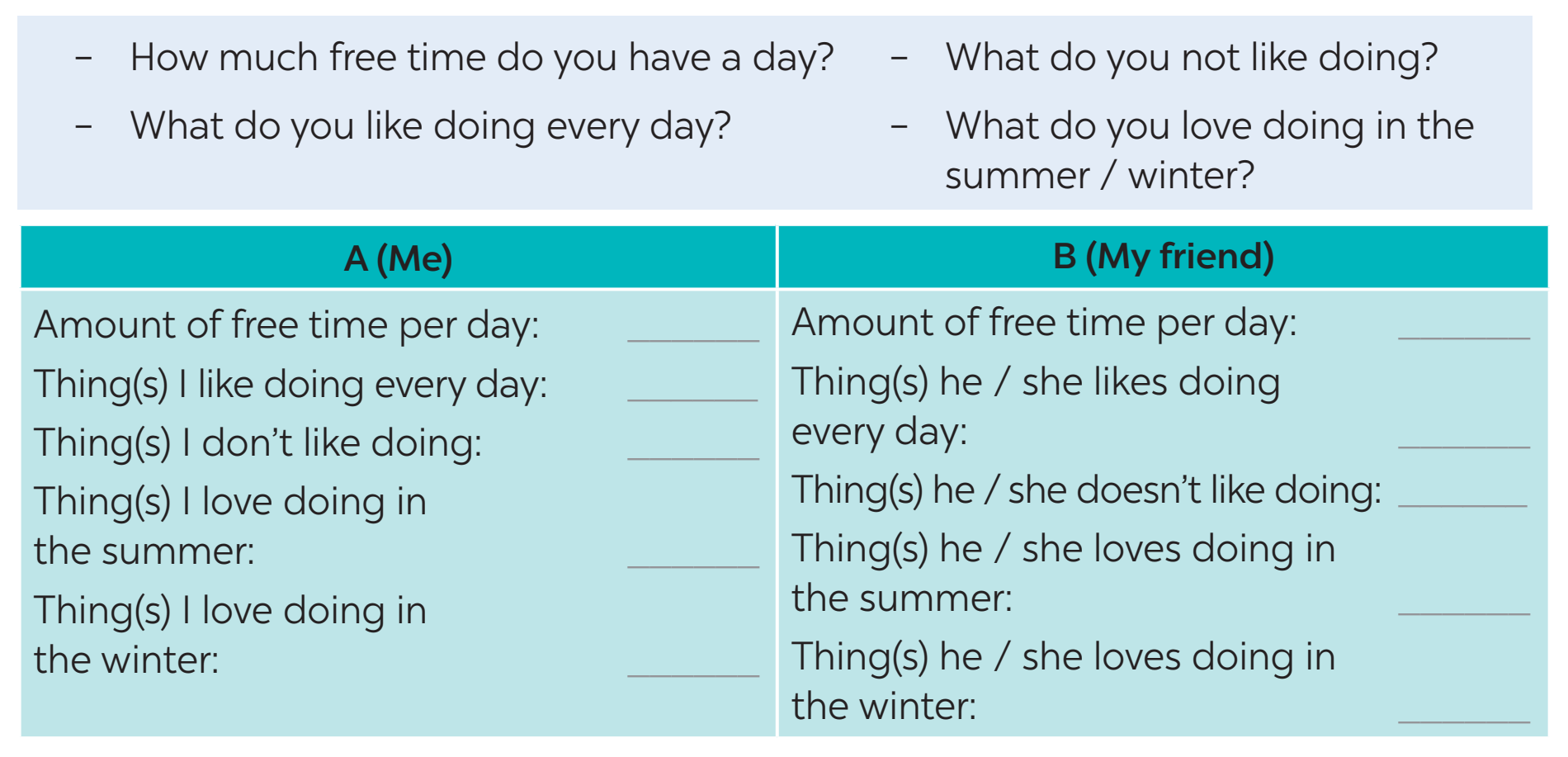 3 hours
Reading books
Doing judo
Going camping
Doing jogging
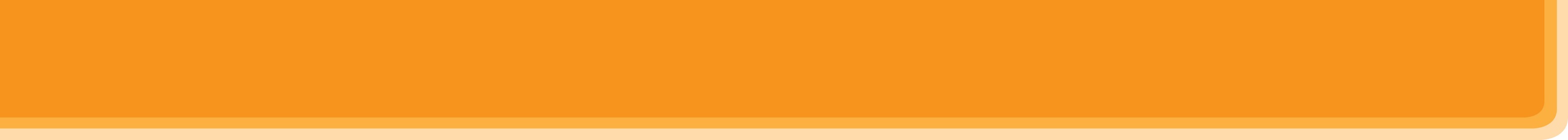 ALL ABOUT YOUR HOBBIES
Now interview your friend, using the questions in Task 3. Write his / her answers in column B.
4
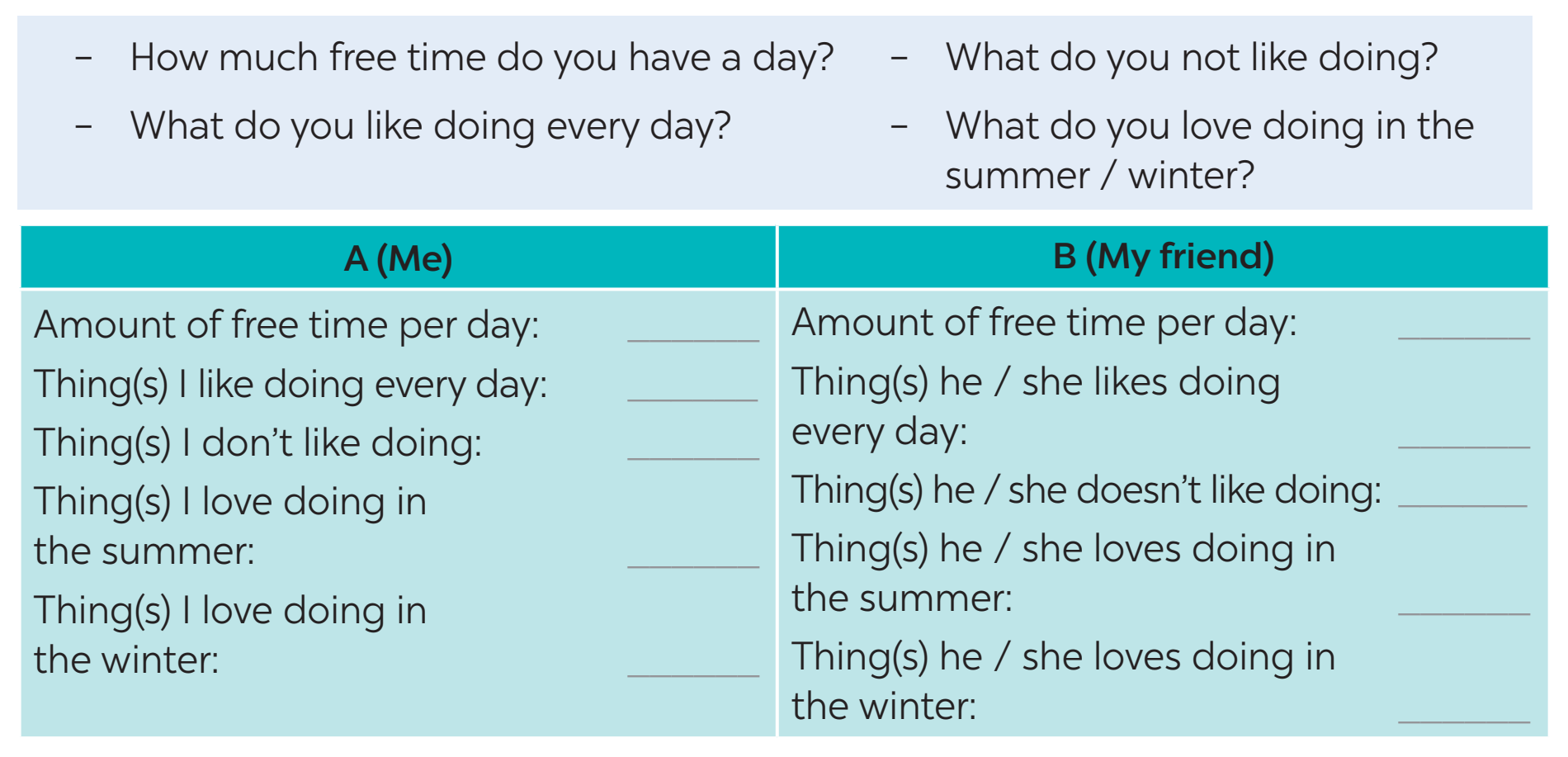 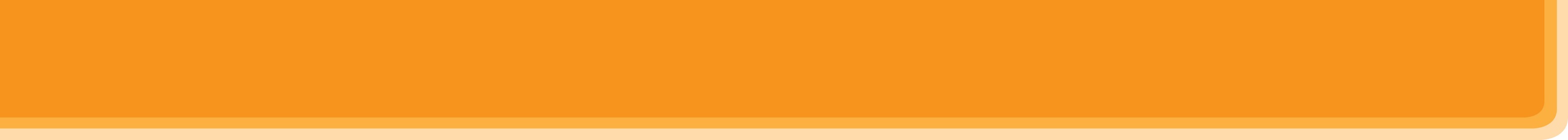 PRODUCTION
5
Compare your answers with your friend’s. Then present them to the class.
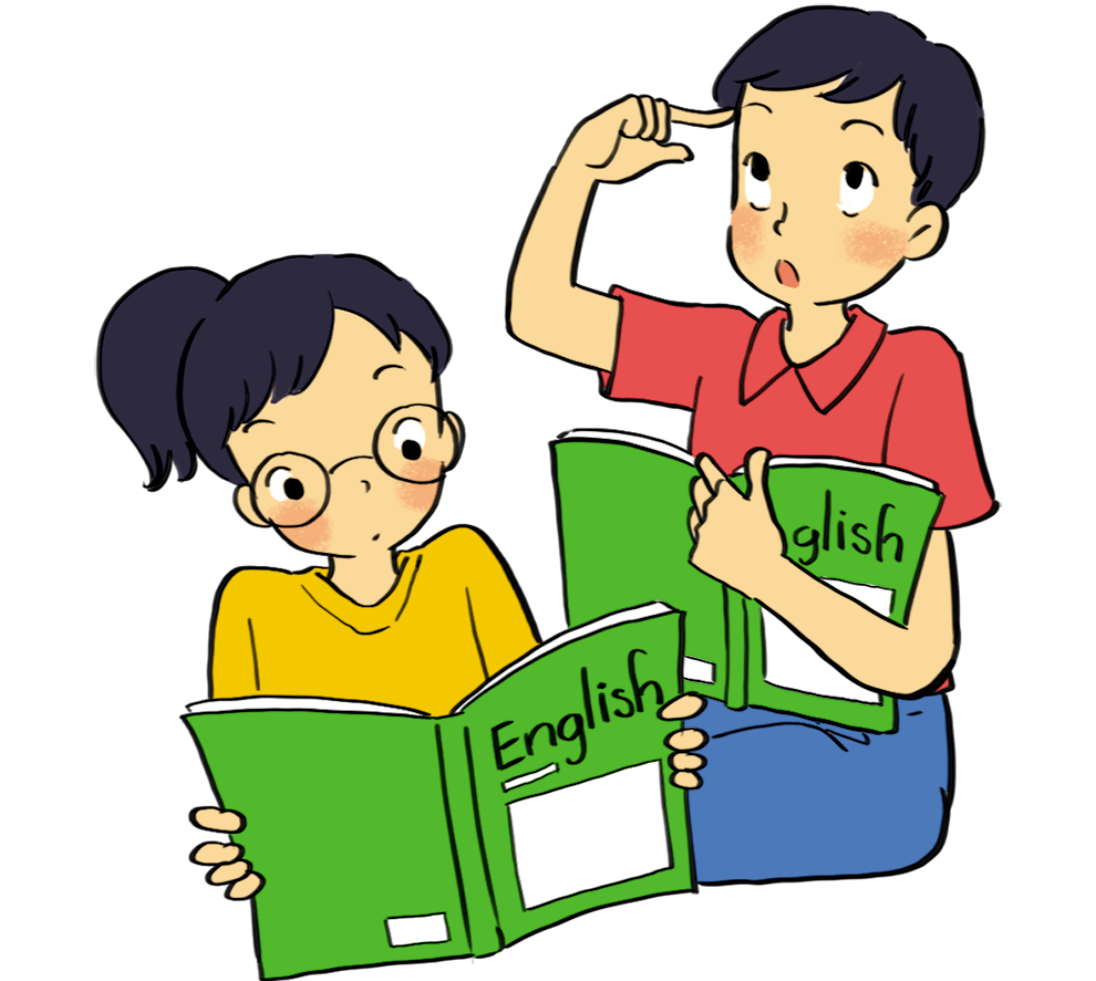 Example:I have one hour of free time a day, but my friend Lan has only about 30 minutes. I like listening to music every day, and Lan likes it too. I don’t like exercising, but Lan does.
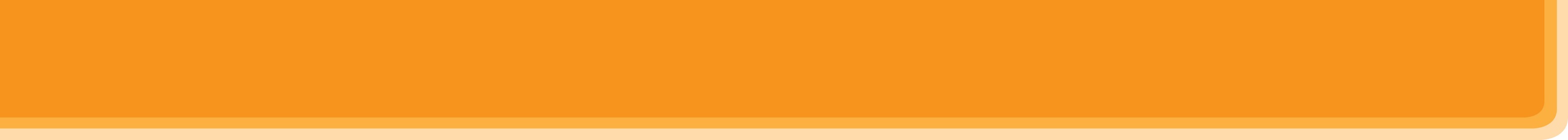 CONSOLIDATION
1
WRAP-UP
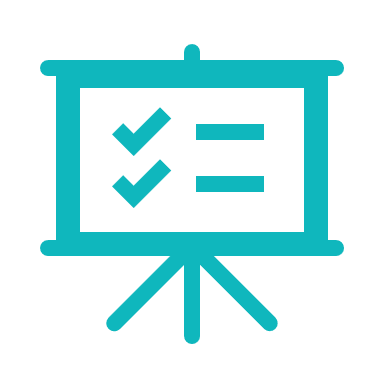 In this lesson, we have learn to:
use the lexical items related to the topic Hobbies
describe and give opinions about hobbies
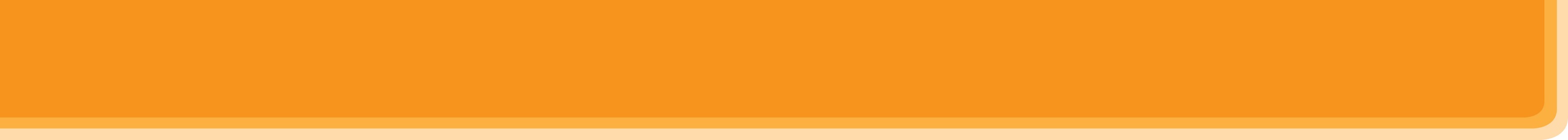 CONSOLIDATION
2
HOMEWORK
use the lexical items related to the topic Hobbies
talk about likes and dislikes
ask and answer about hobbies
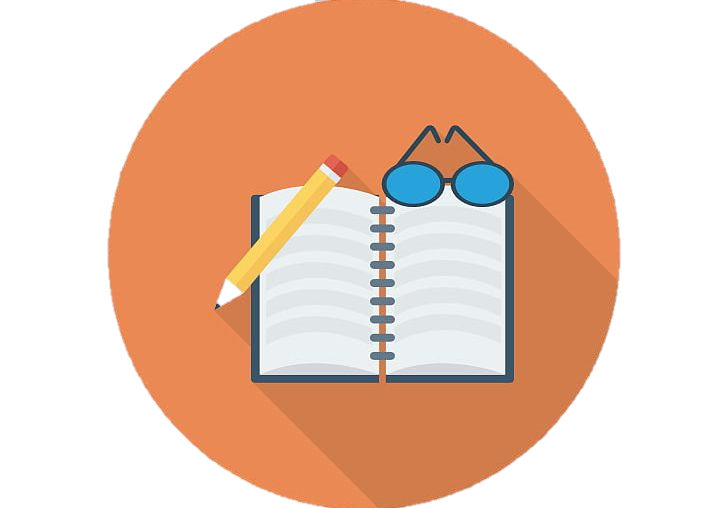 Website: sachmem.vn
Fanpage: facebook.com/sachmem.vn/